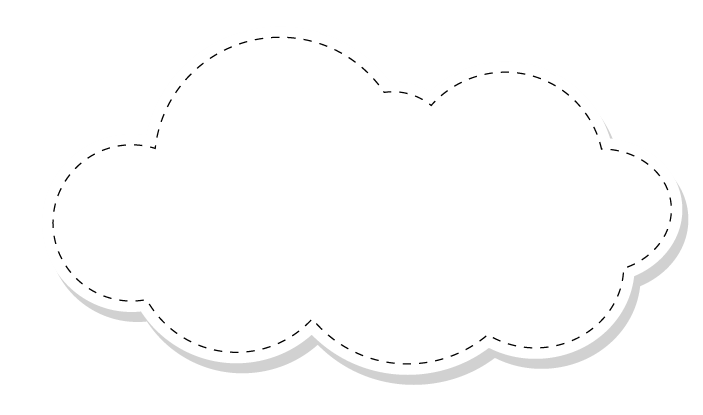 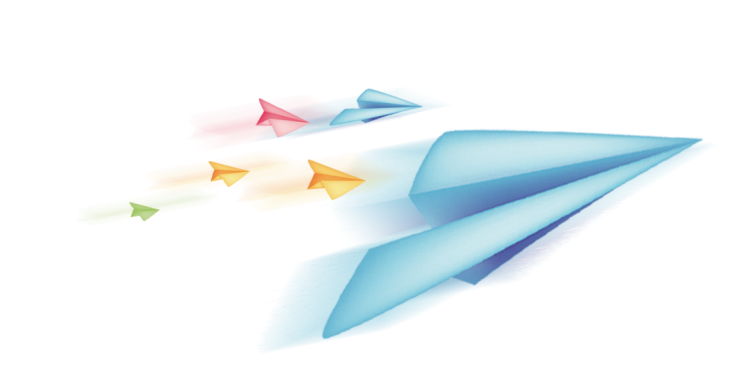 Chào mừng các em đến với 
tiết Tự nhiên xã hội
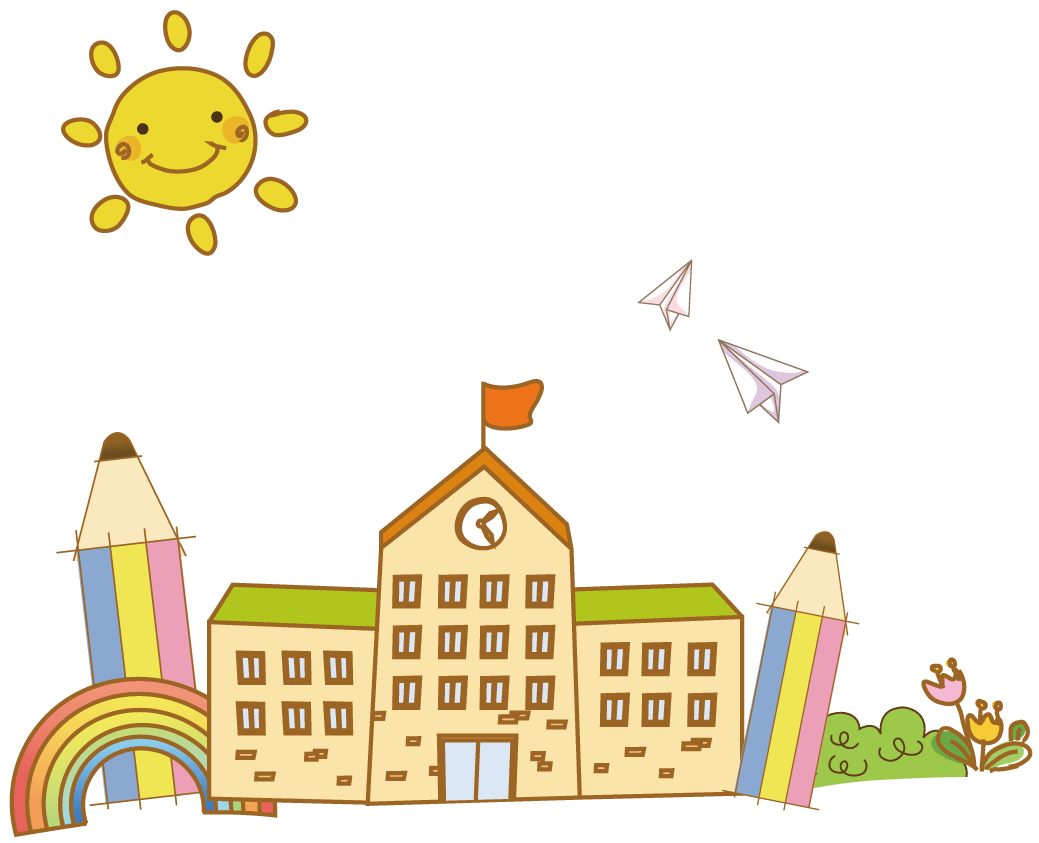 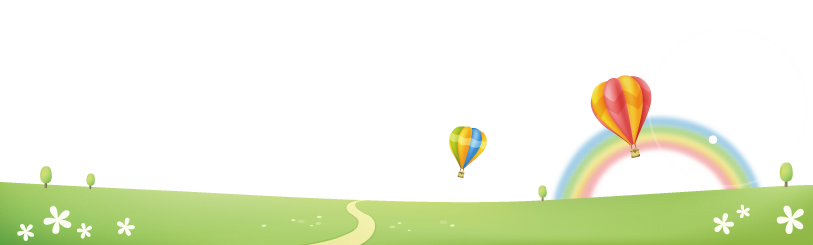 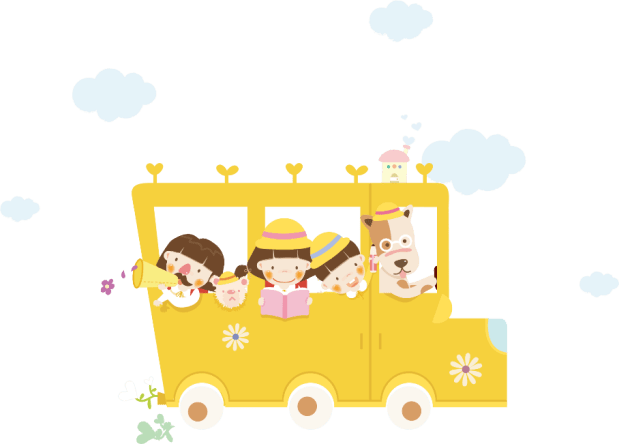 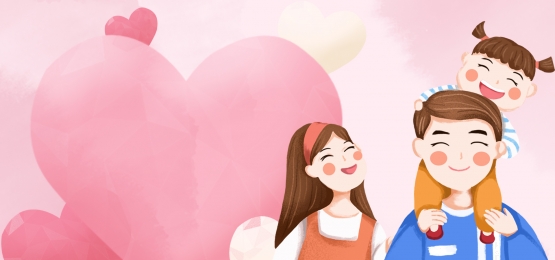 Bài 2 
Nghề nghiệp của người lớn 
trong gia đình
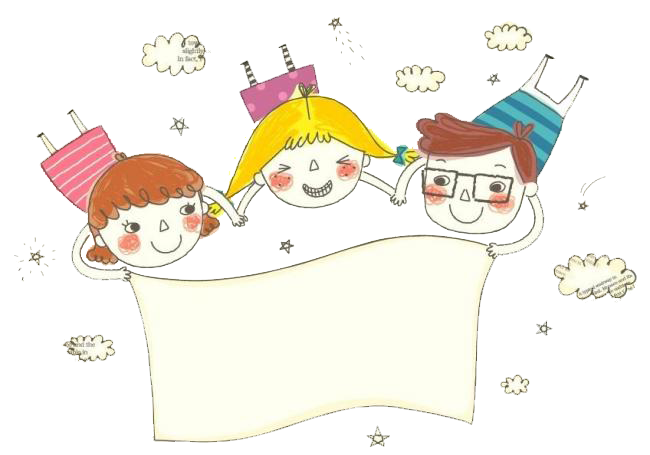 Tiết 1
Yêu cầu cần đạt
Đặt được câu hỏi để tìm hiểu thông tin về tên công việc, nghề nghiệp của những người lớn trong gia đình.
01
Nêu được ý nghĩa của những công việc, nghê' nghiệp đó đối với gia đình và xã hội.
02
Thu thập và nói được một số thông tin vẽ những công việc, nghề có thu nhập; những công việc tình nguyện không nhận lương.
03
04
Chia sẻ được với các bạn, người thân về công việc, nghể nghiệp yêu thích sau này.
Hoạt động mở đầu
Em hãy kể tên công việc hoặc nghề nghiệp của một người lớn mà em biết?
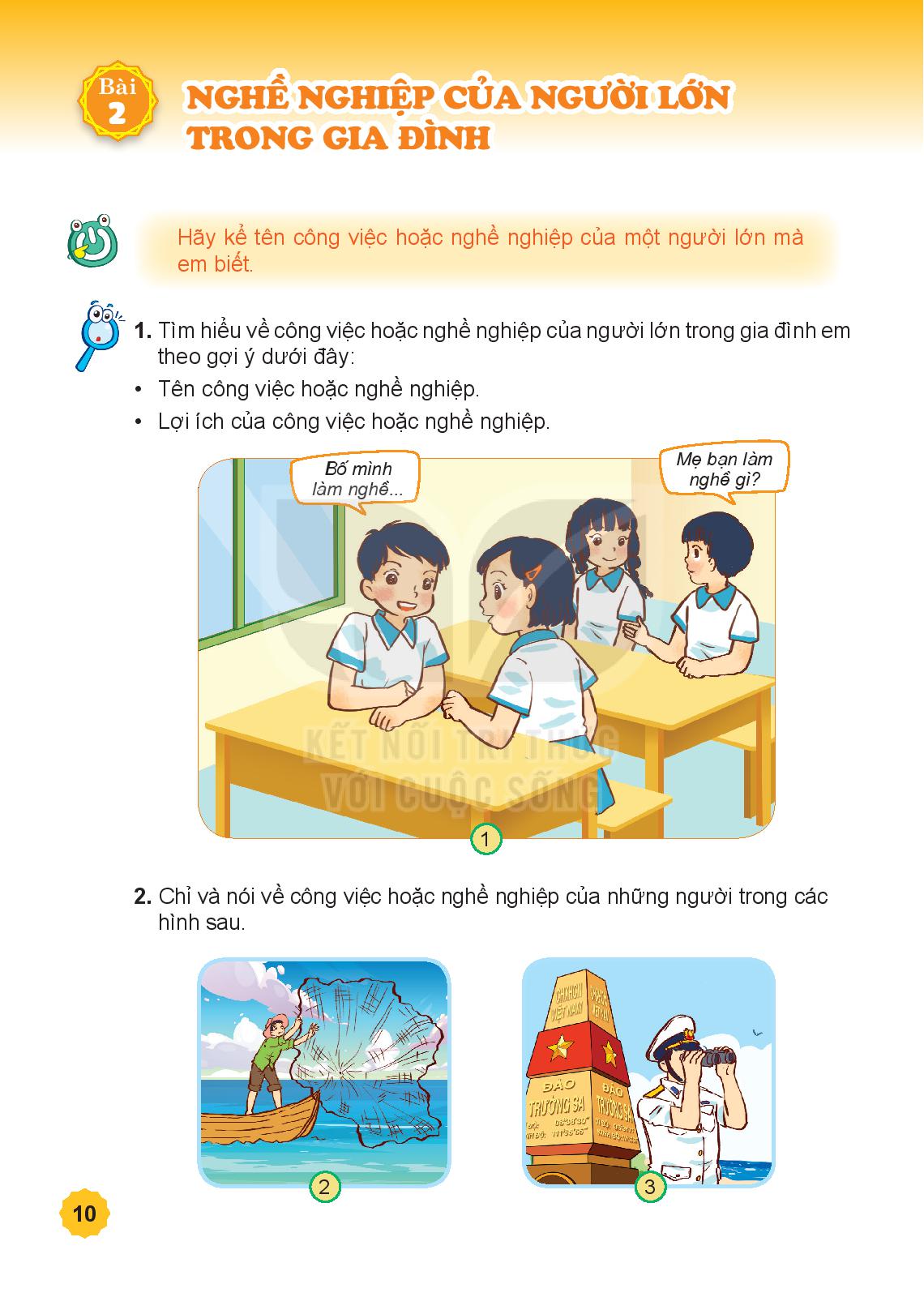 Trình bày trước lớp
Hoạt động khám phá
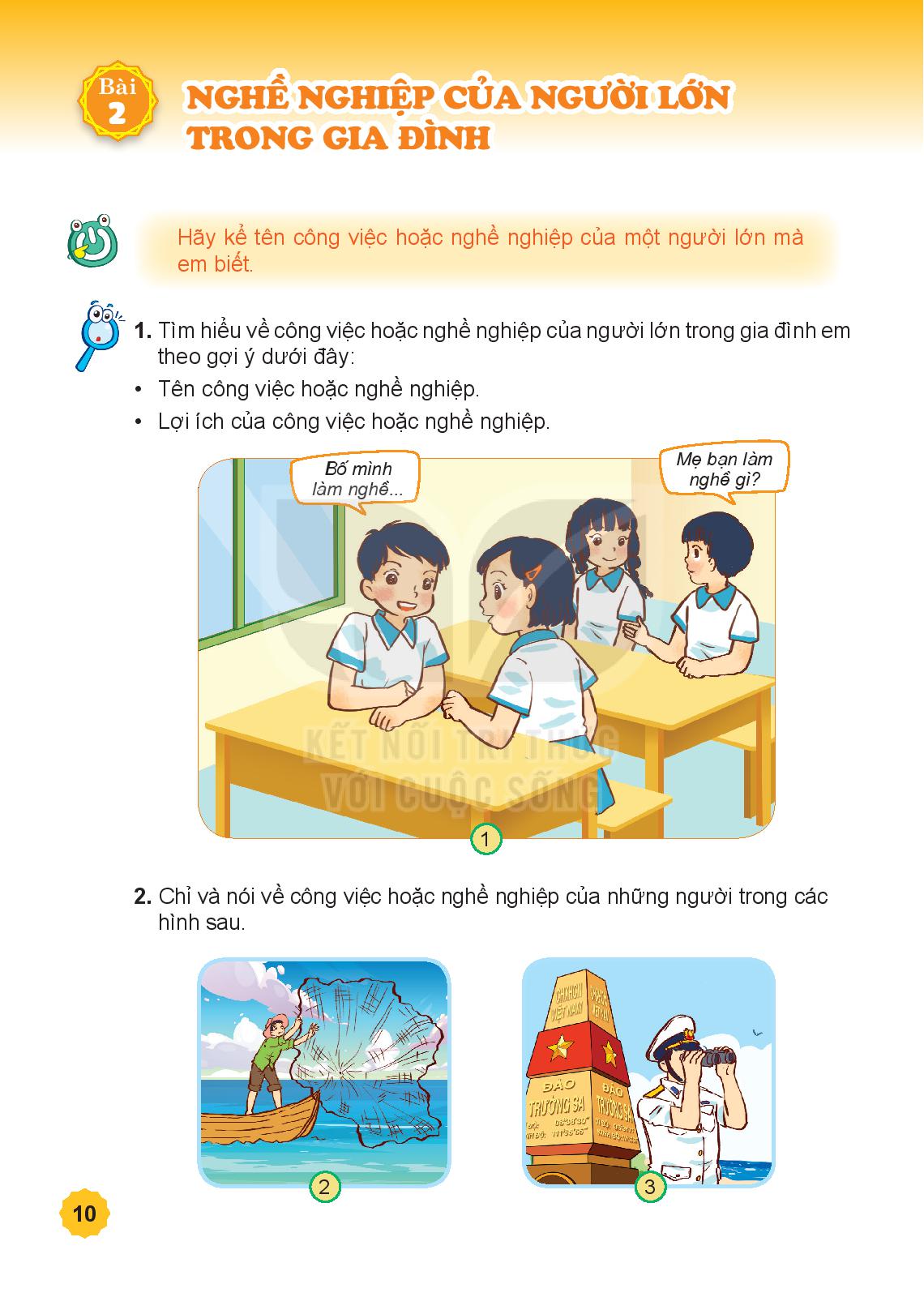 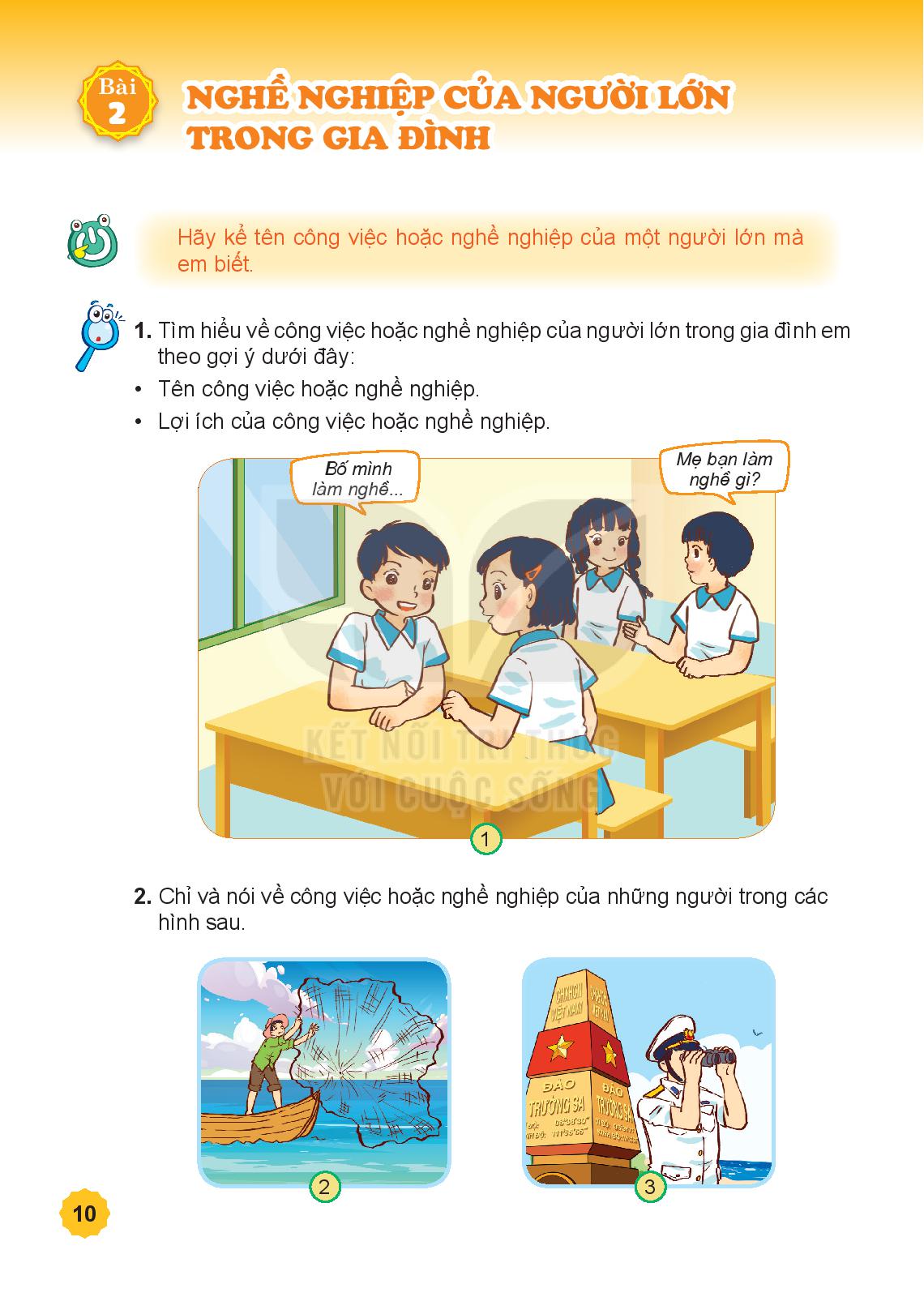 Nhóm 2
Dạy học
- Đem lại kiến thức, sự hiểu biết
Bộ đội
- Canh giữ bảo vệ Tổ quốc
- Khám và chữa bệnh cho mọi người
Bác sĩ
- Lao động sản xuất ra các sản phẩm
Công nhân
- Thiết kế các công trình, …
Kĩ sư
Công an, …
- Đảm bảo an ninh trật tự cho xã hội
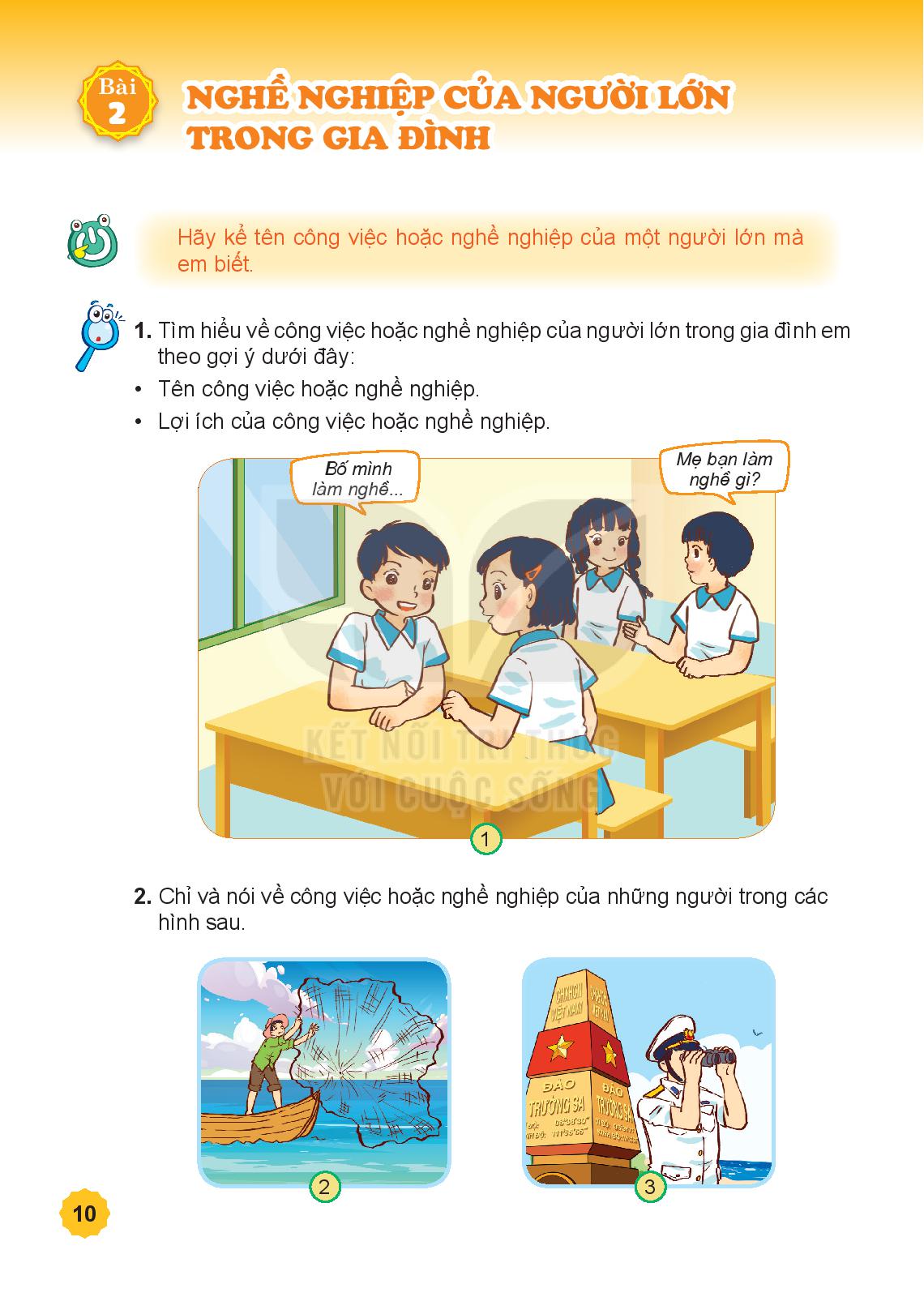 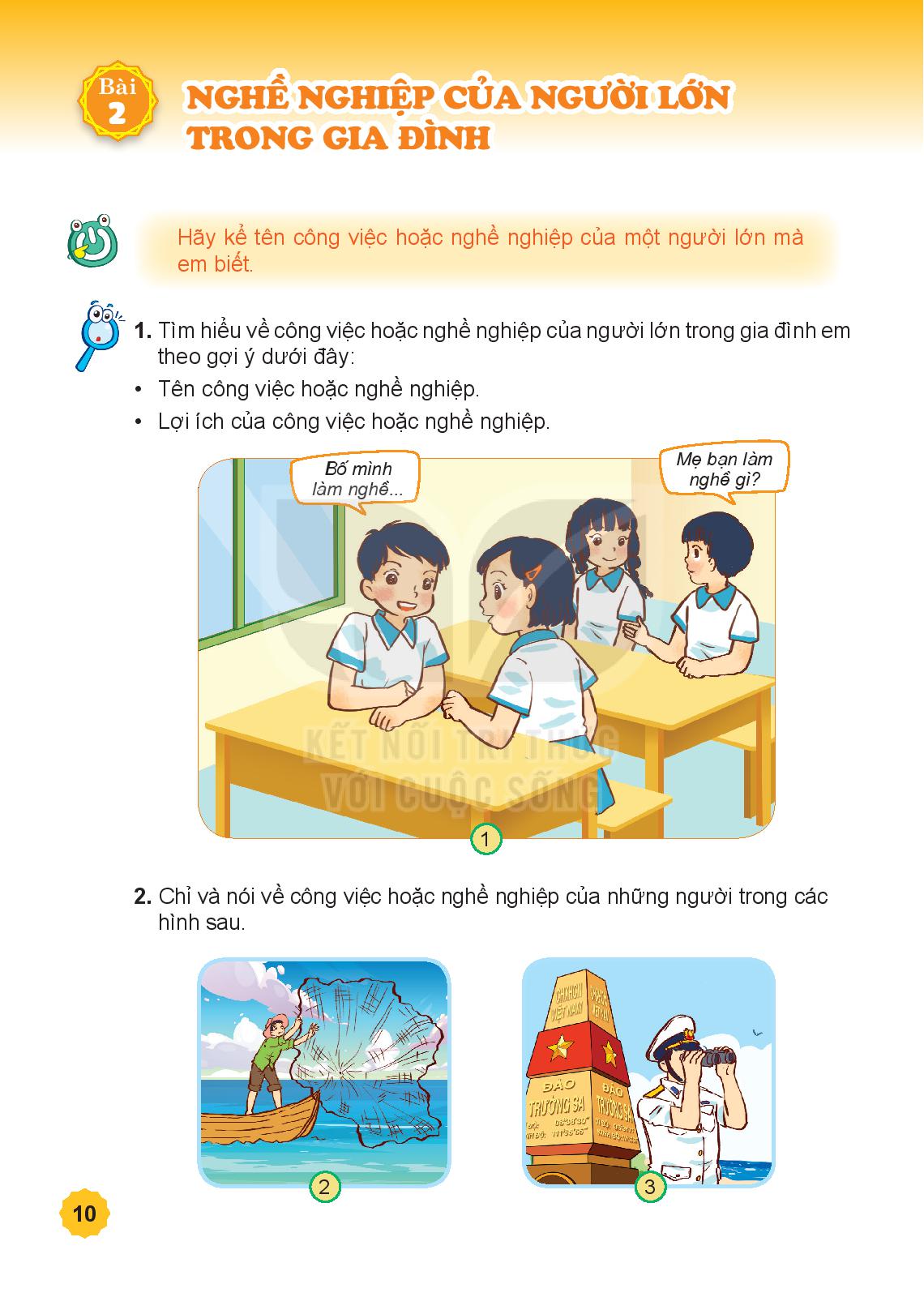 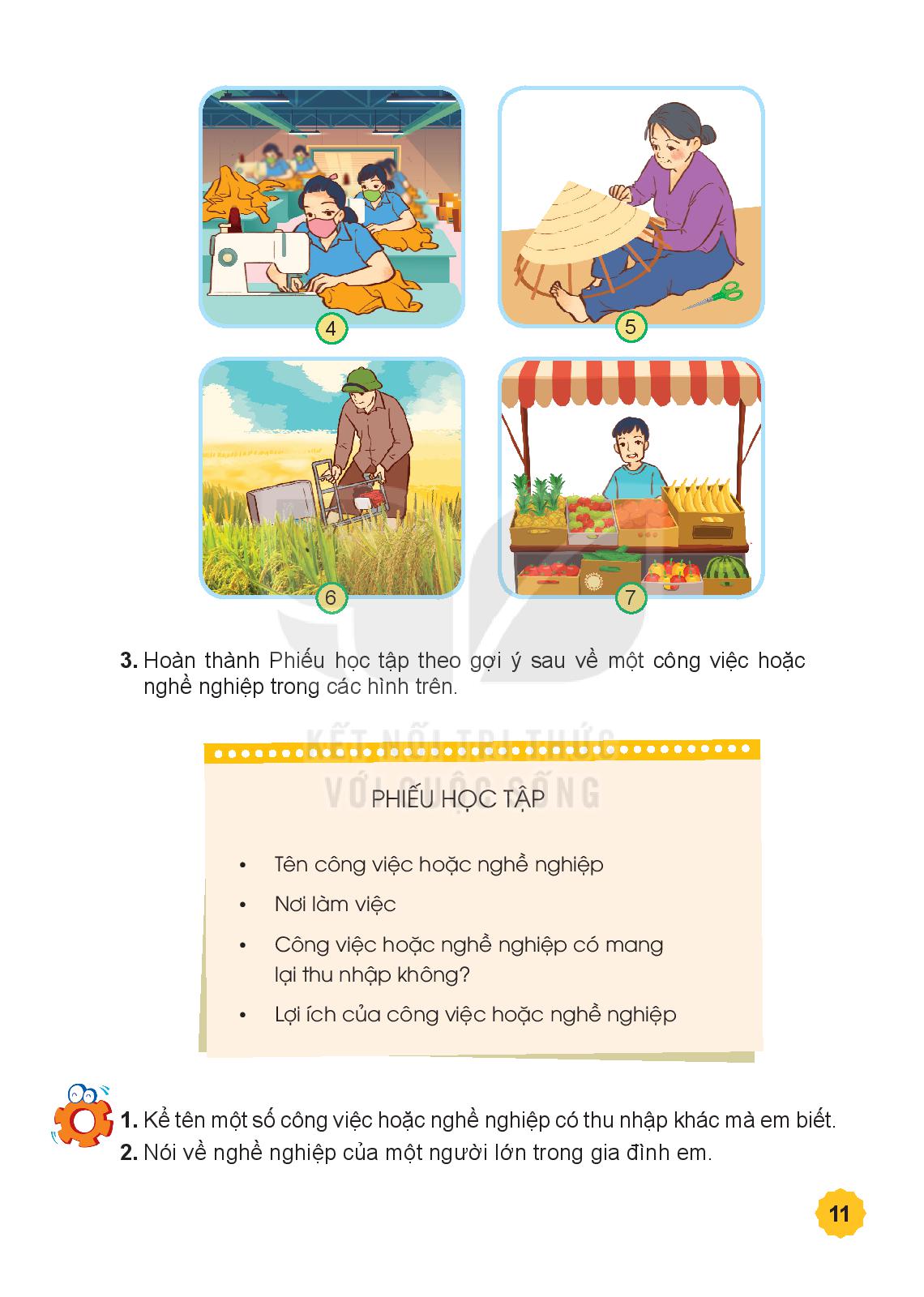 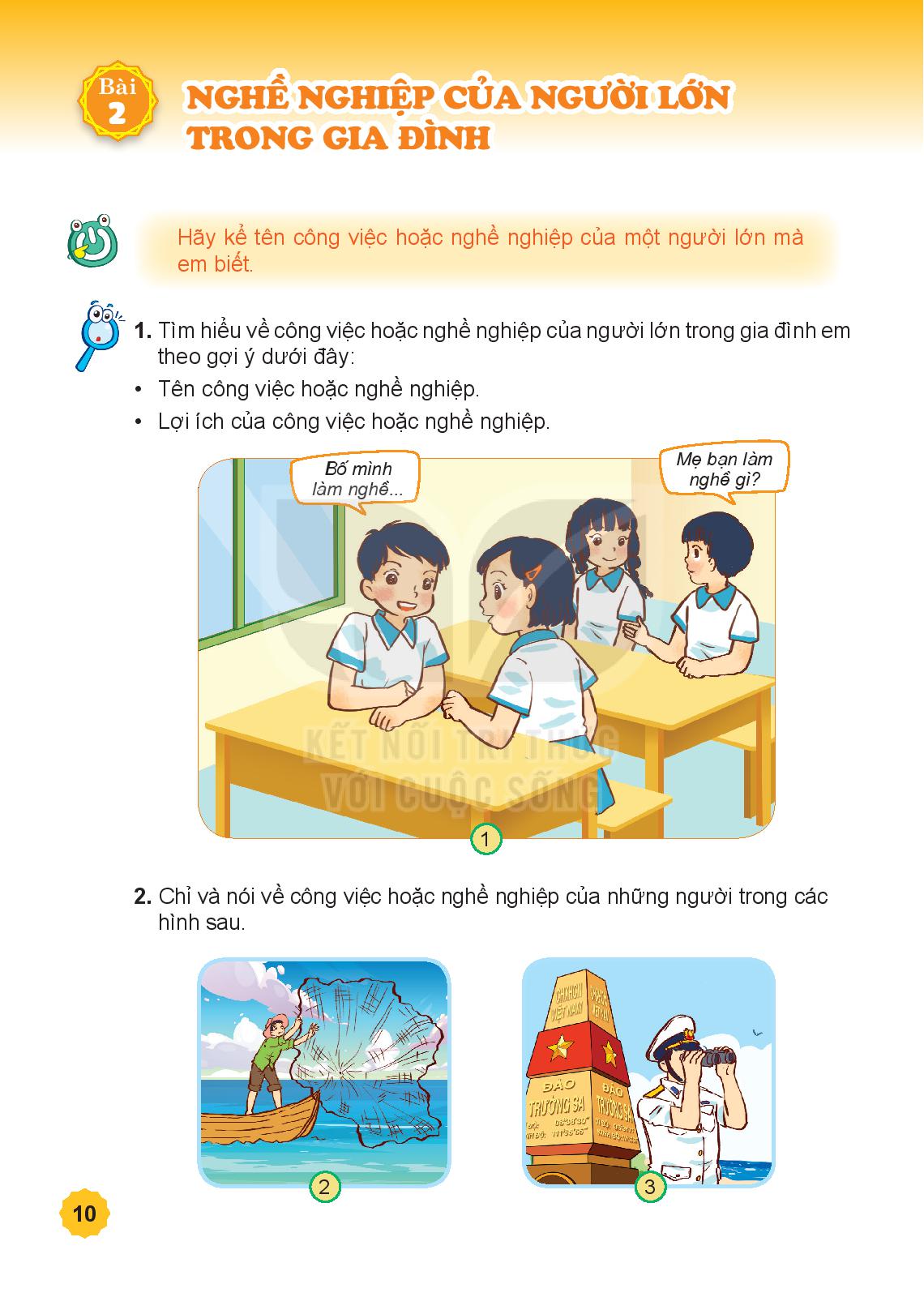 3
4
2
Bộ đội
Công nhân
Đánh bắt cá
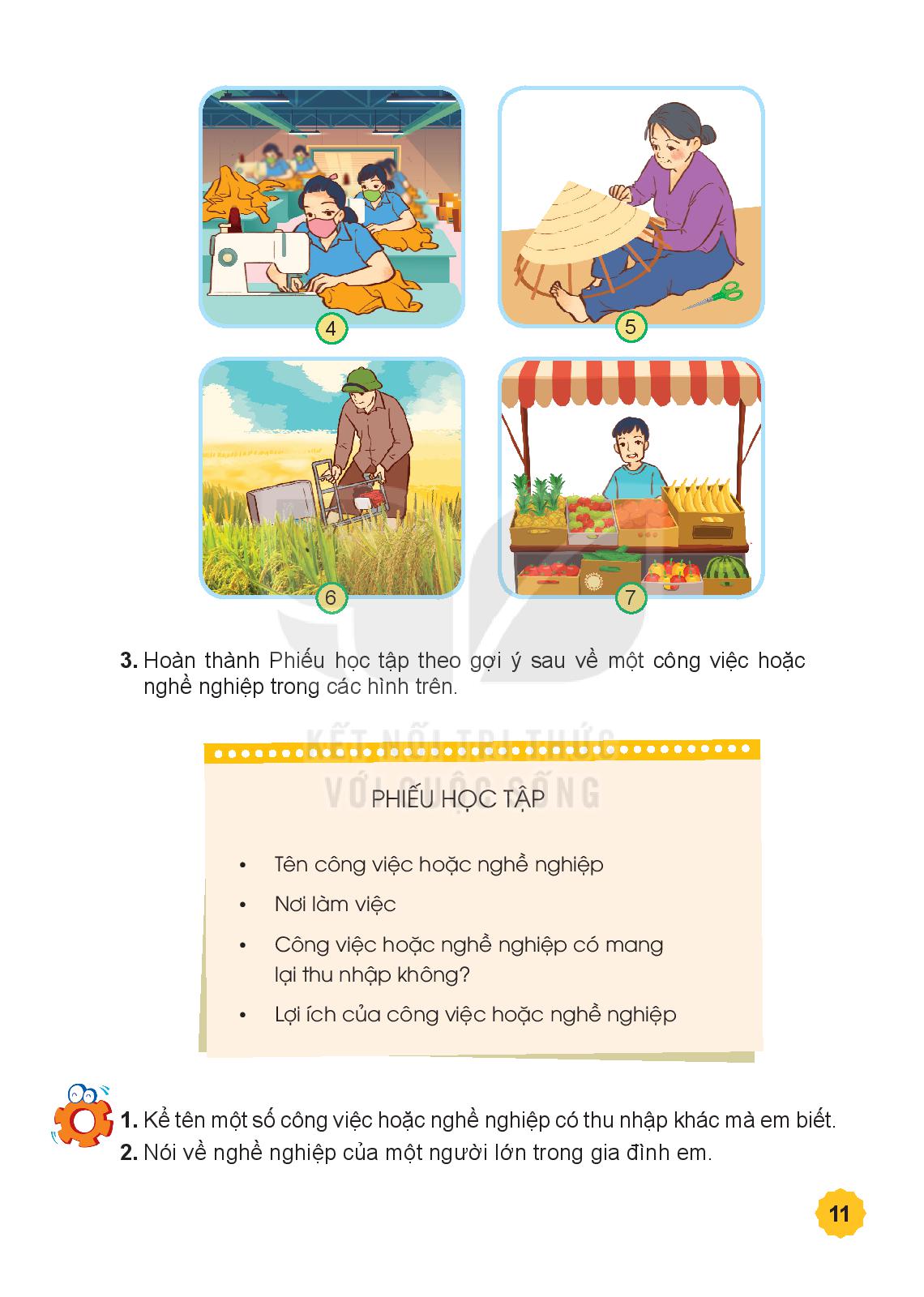 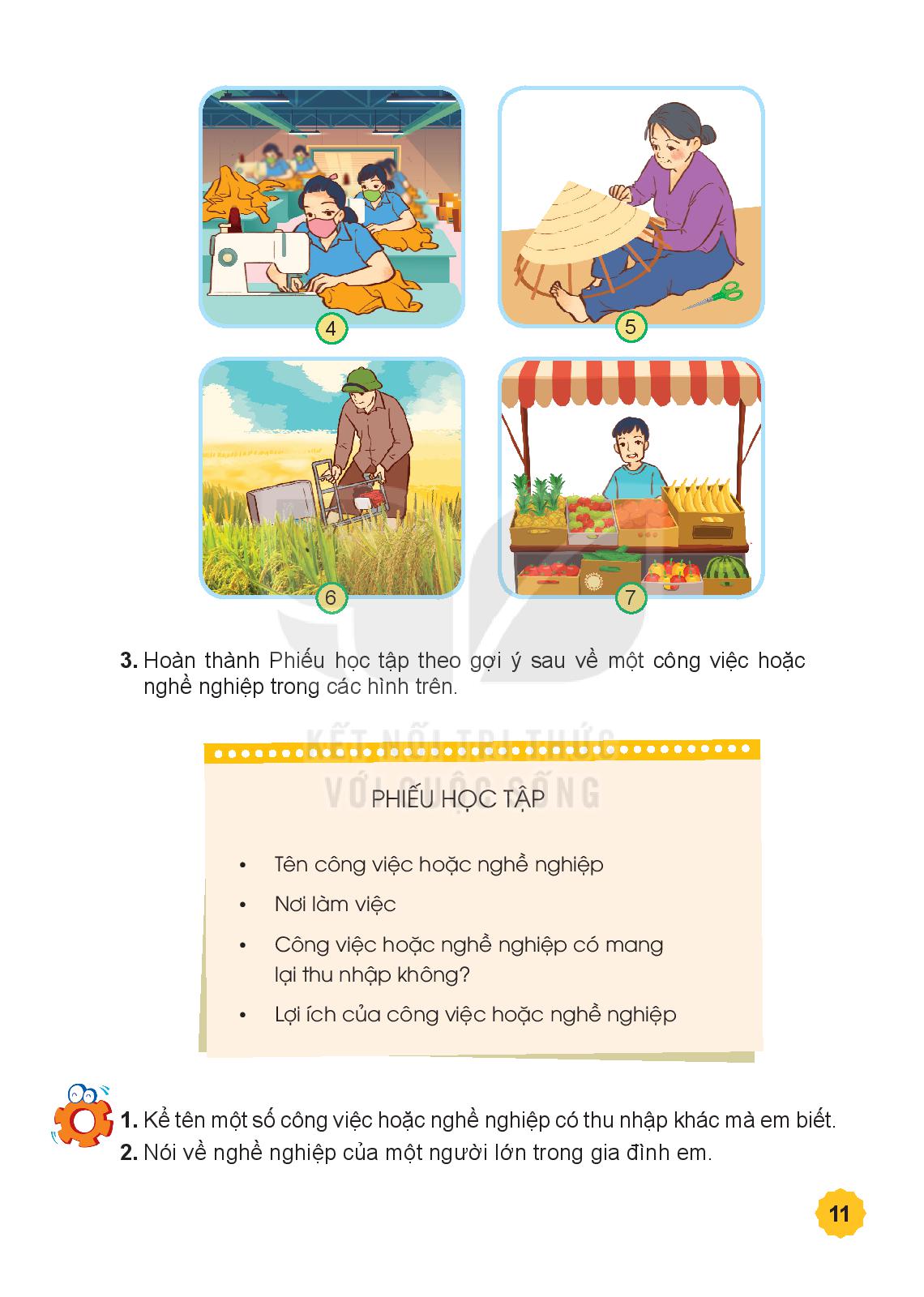 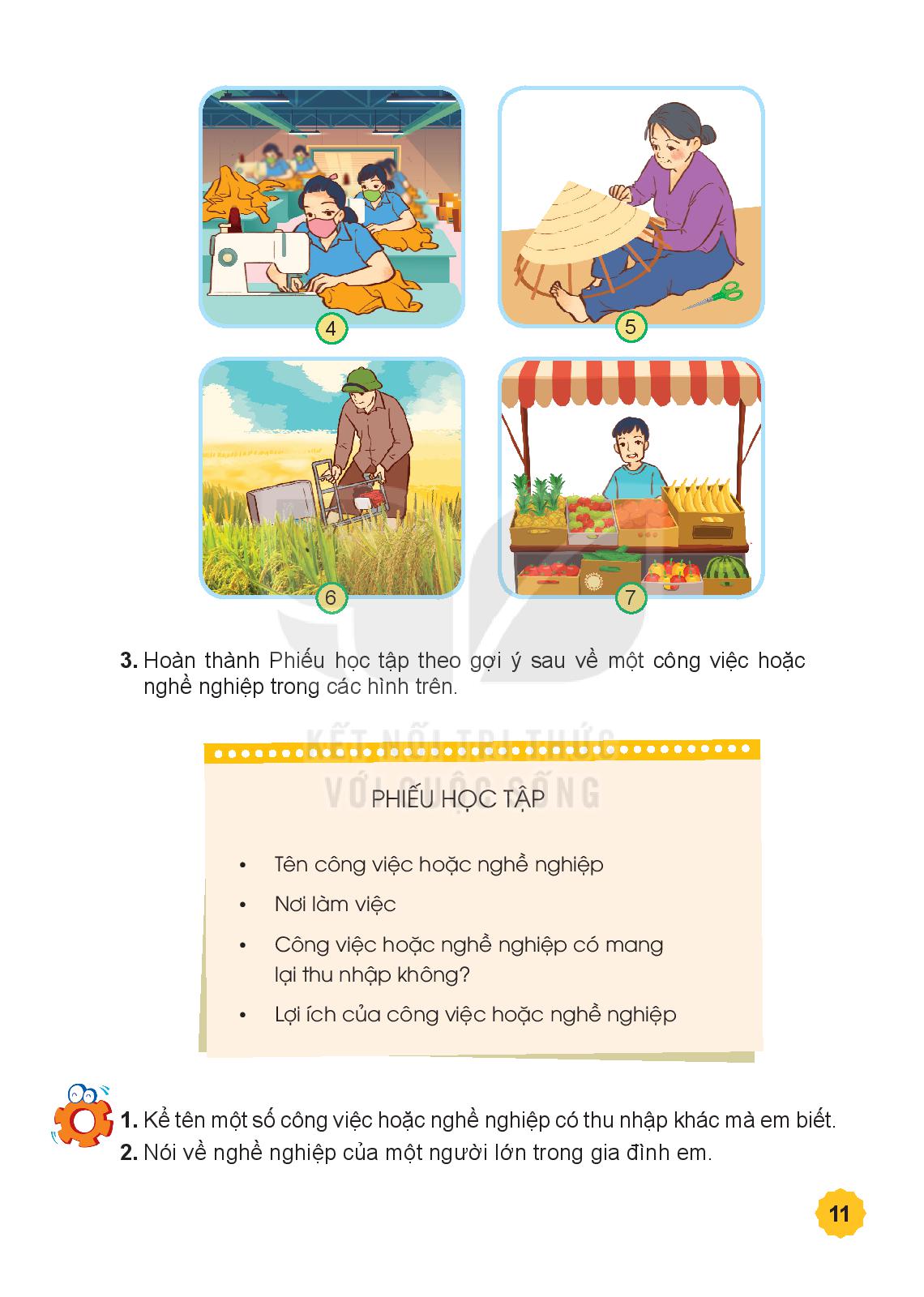 7
5
6
Bán hàng
Nông dân
Làm nón
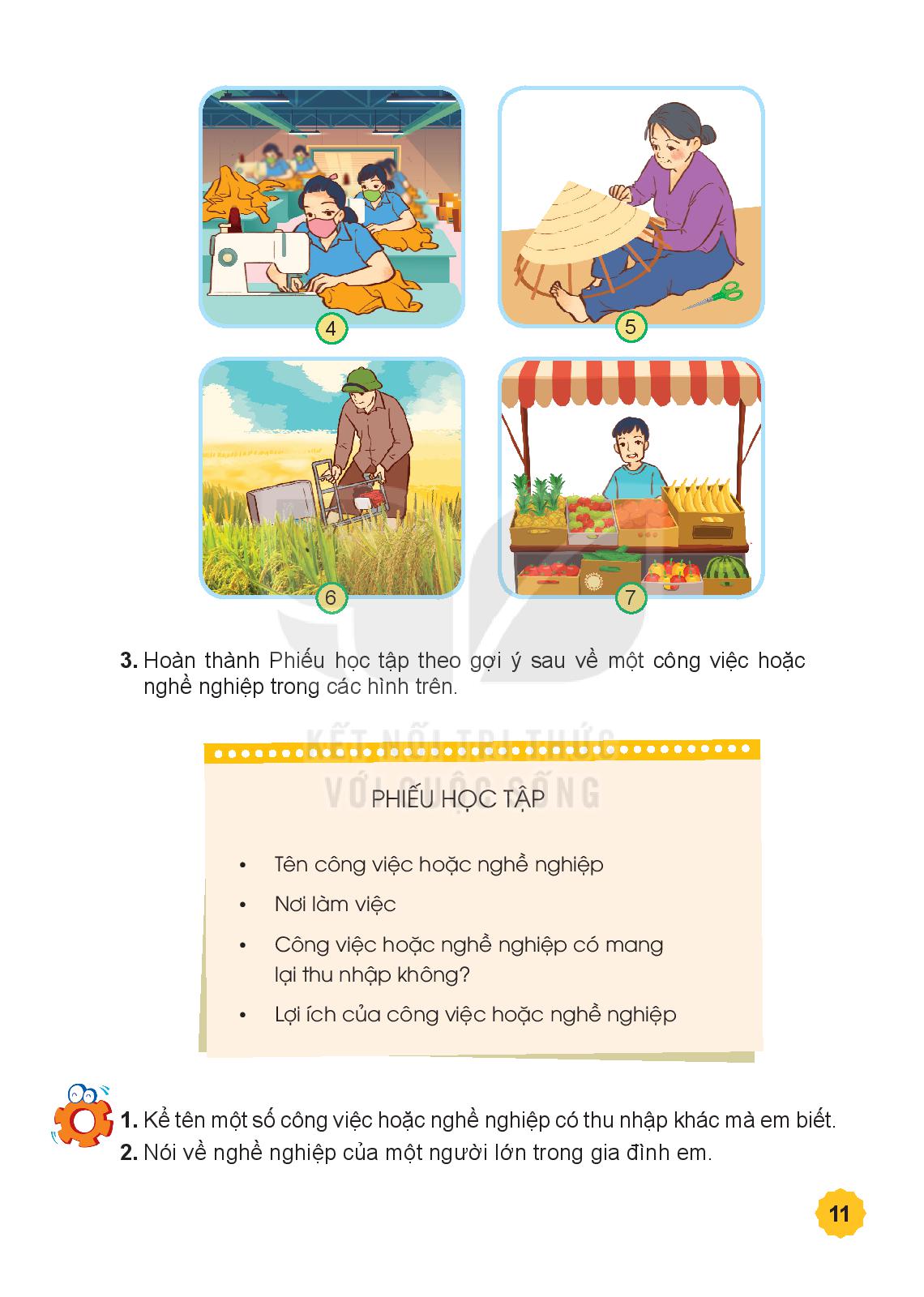 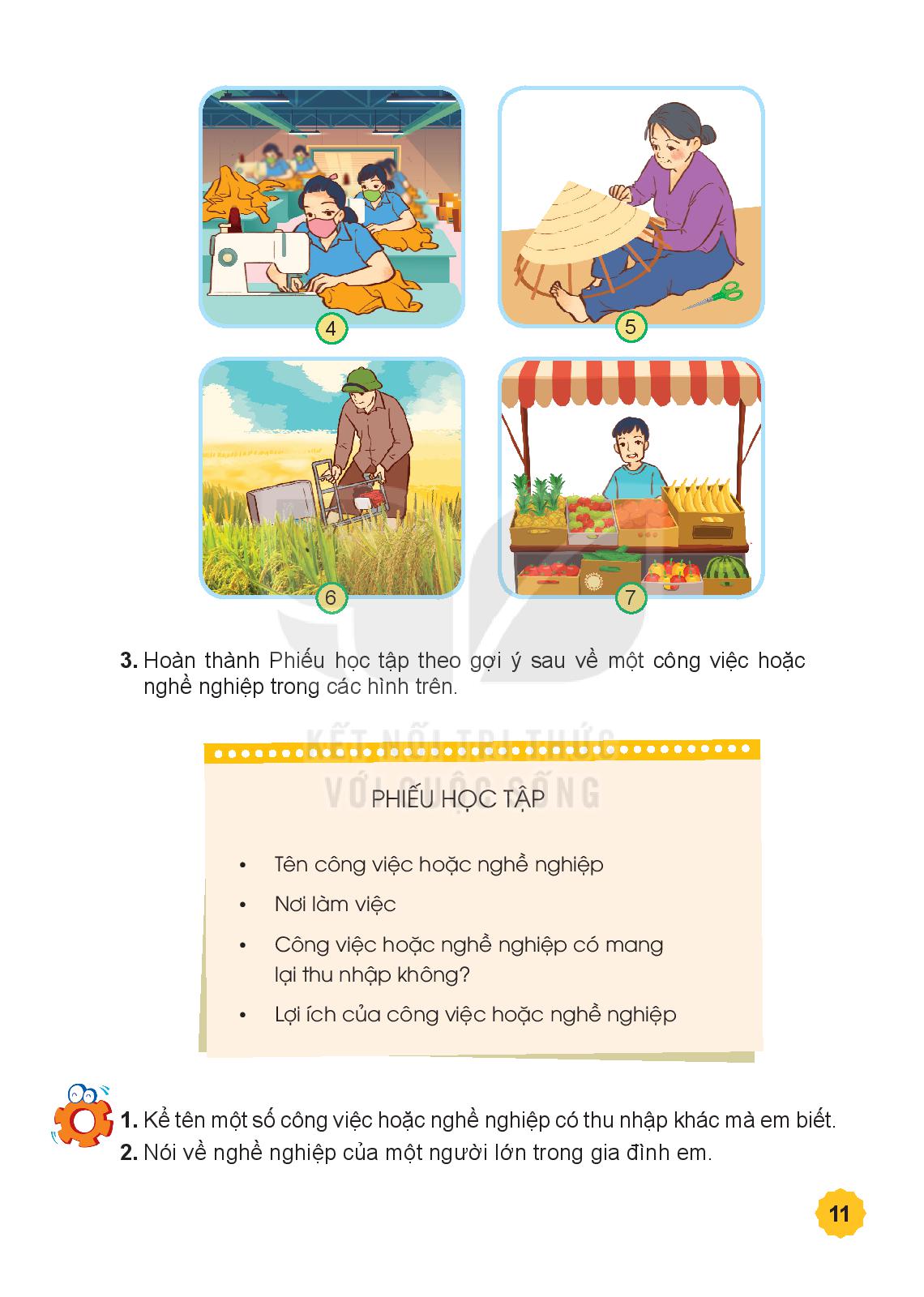 Hoạt động thực hành
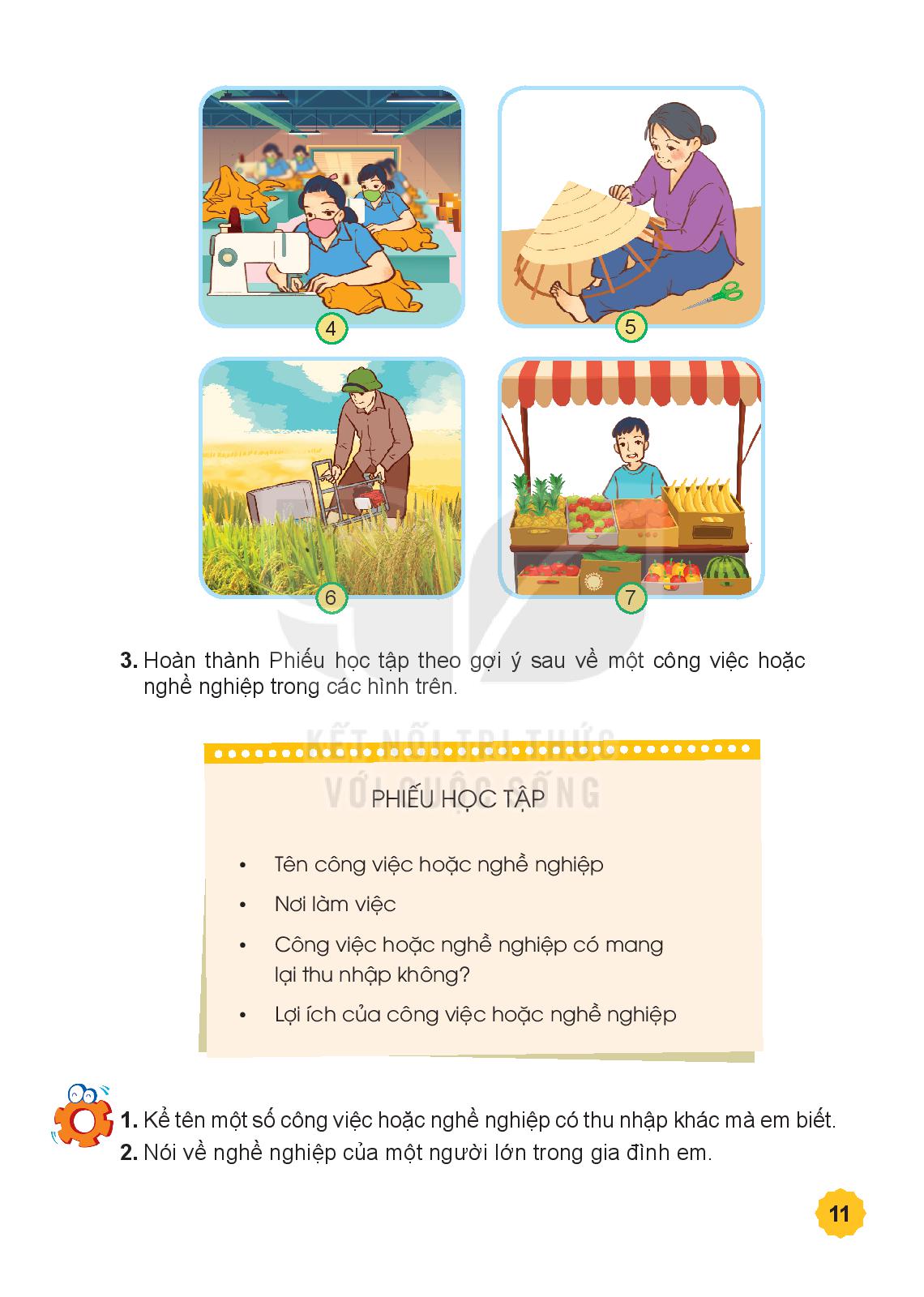 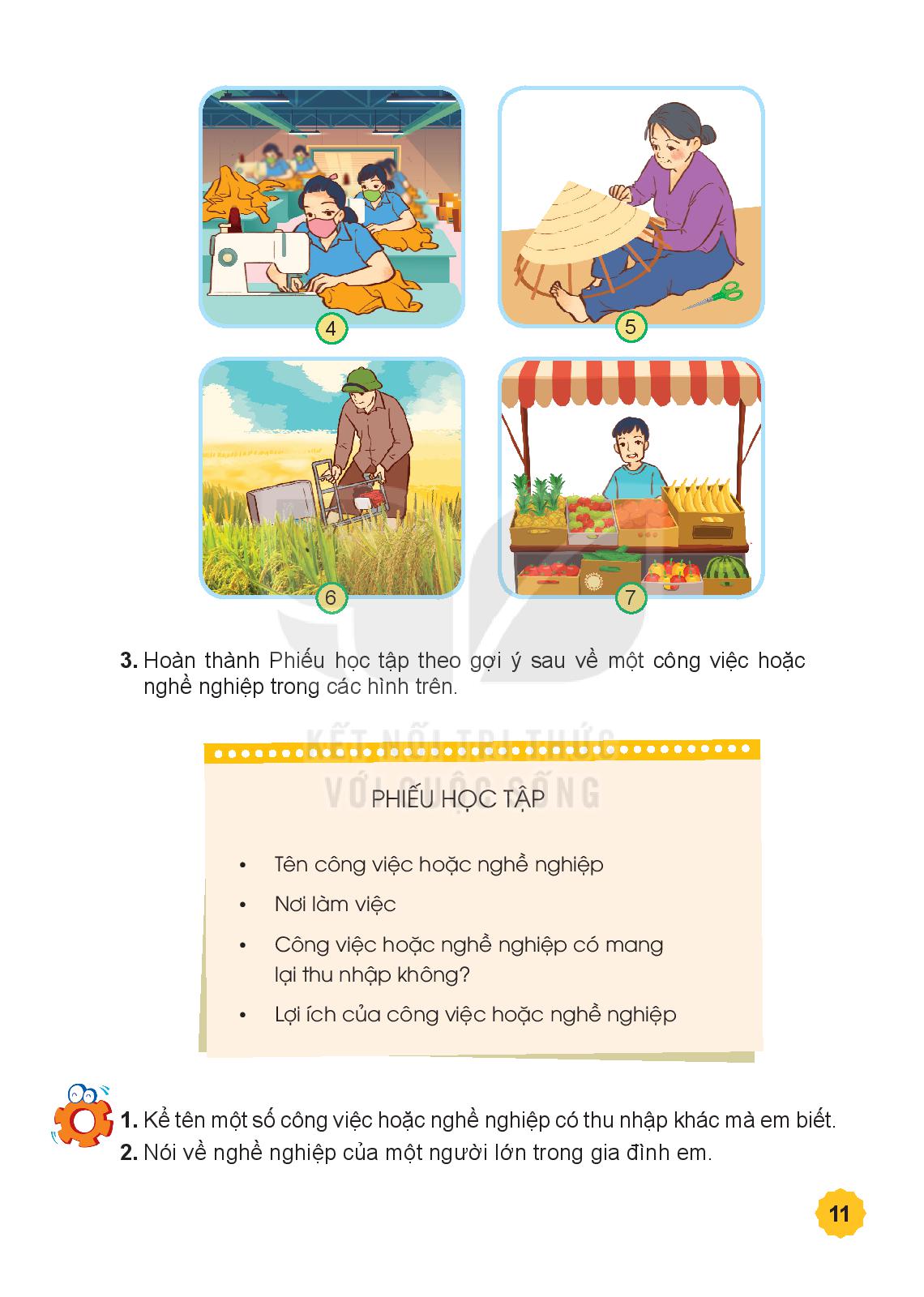 Nhóm 2
* Ví dụ:
- Bán hàng, kinh doanh
- Bán hàng online
- Bán hàng online
- Bán hàng online
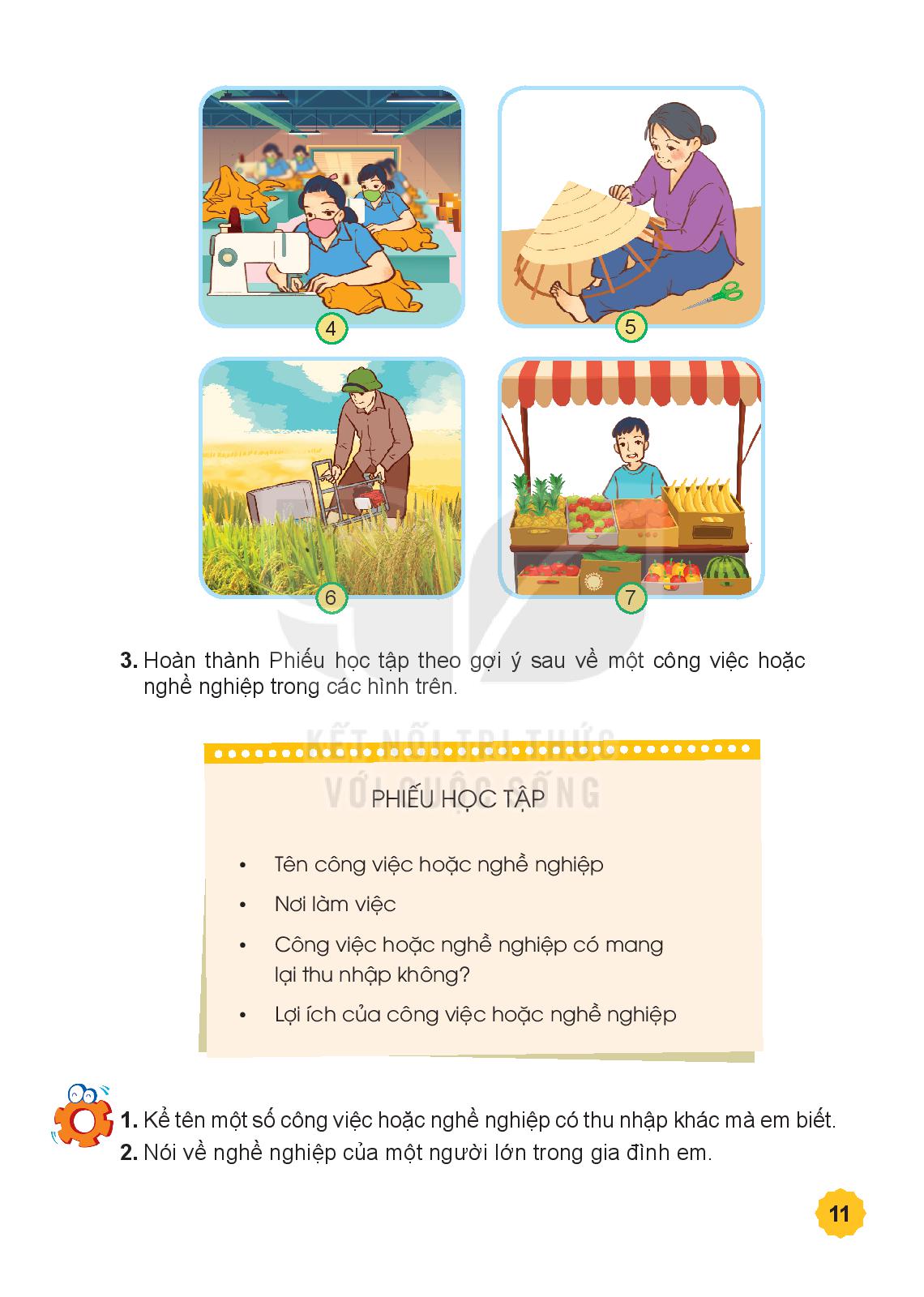 Yêu cầu cần đạt
Đặt được câu hỏi để tìm hiểu thông tin về tên công việc, nghề nghiệp của những người lớn trong gia đình.
01
Nêu được ý nghĩa của những công việc, nghê' nghiệp đó đối với gia đình và xã hội.
02
Thu thập và nói được một số thông tin vẽ những công việc, nghề có thu nhập; những công việc tình nguyện không nhận lương.
03
04
Chia sẻ được với các bạn, người thân về công việc, nghể nghiệp yêu thích sau này.
Chào tạm biệt các em